Geography coursework:
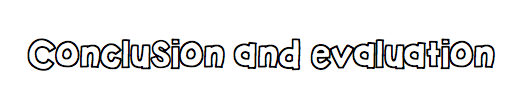 Mark scheme
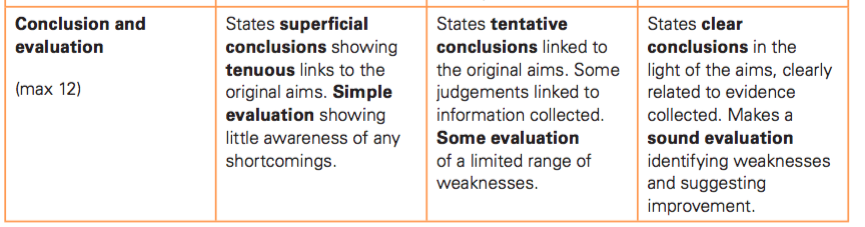 Reminder
Final deadline for coursework: Tuesday 20th February.
Writing an overall conclusion
Here you answer summarise the 2-3 sub-questions to answer the big question ‘To what extent does Katy show a shopping hierachy’ 
Success criteria
Should be about a paragraph long
Don’t bring in any new information
Ensure you answer the question
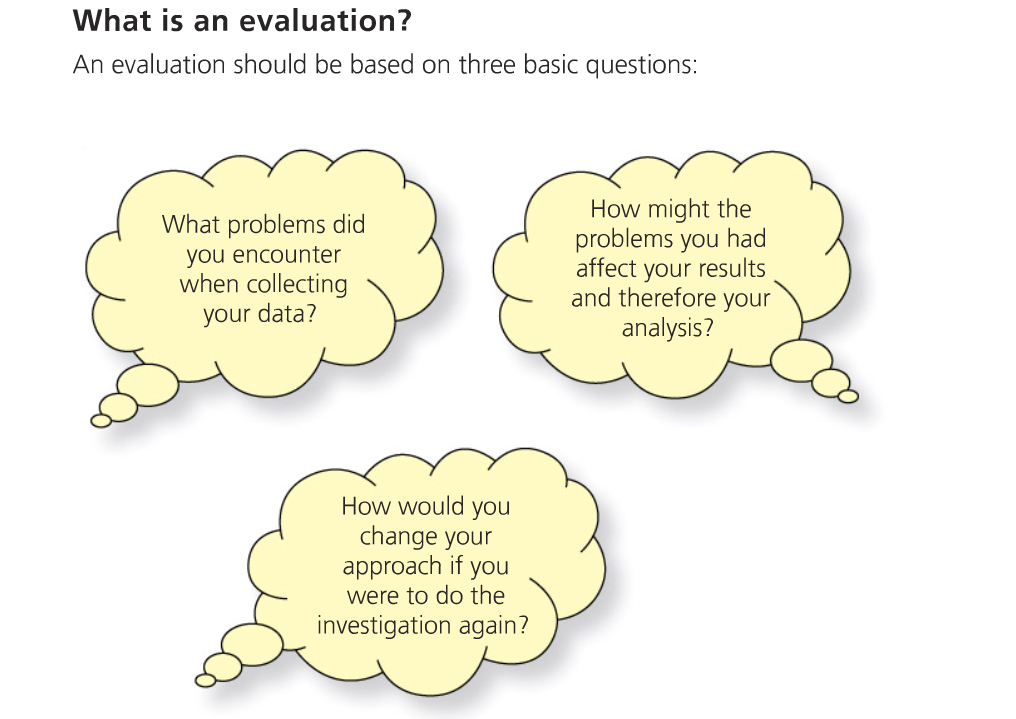 Checklist for evaluation
Suggested format for completing the evaluation: a table
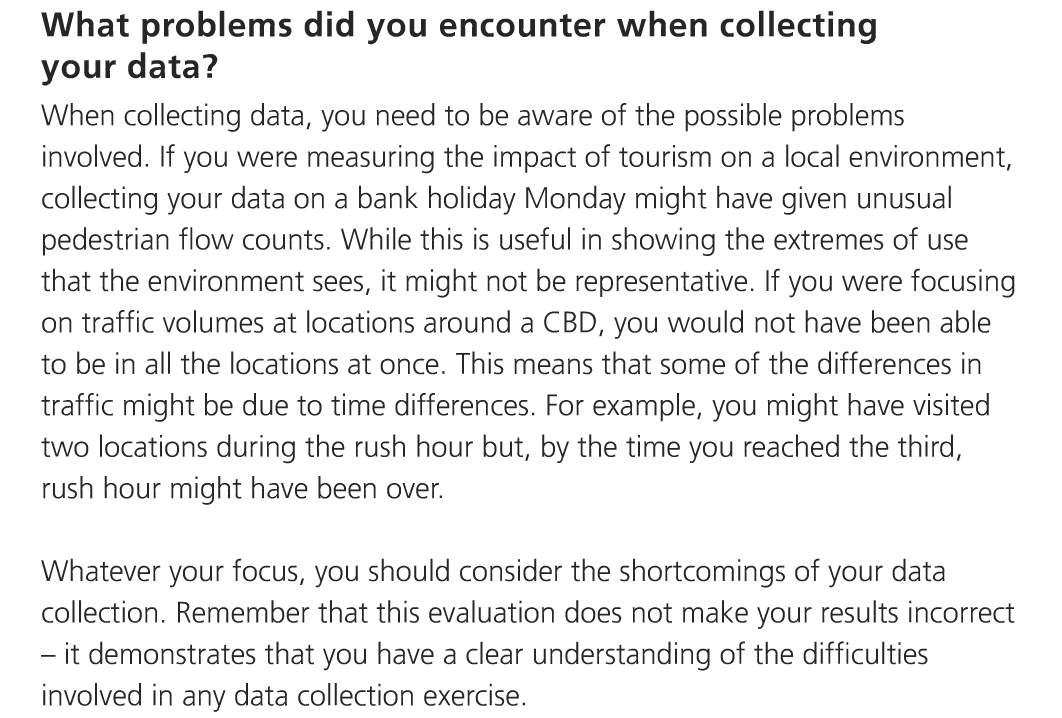 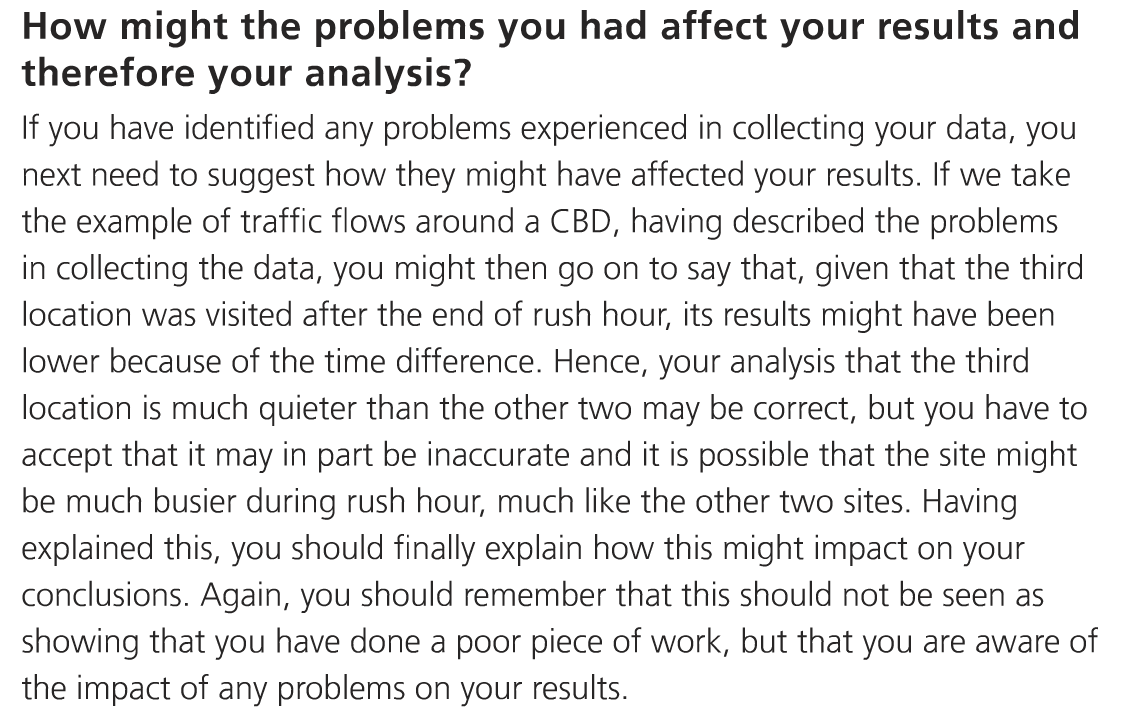 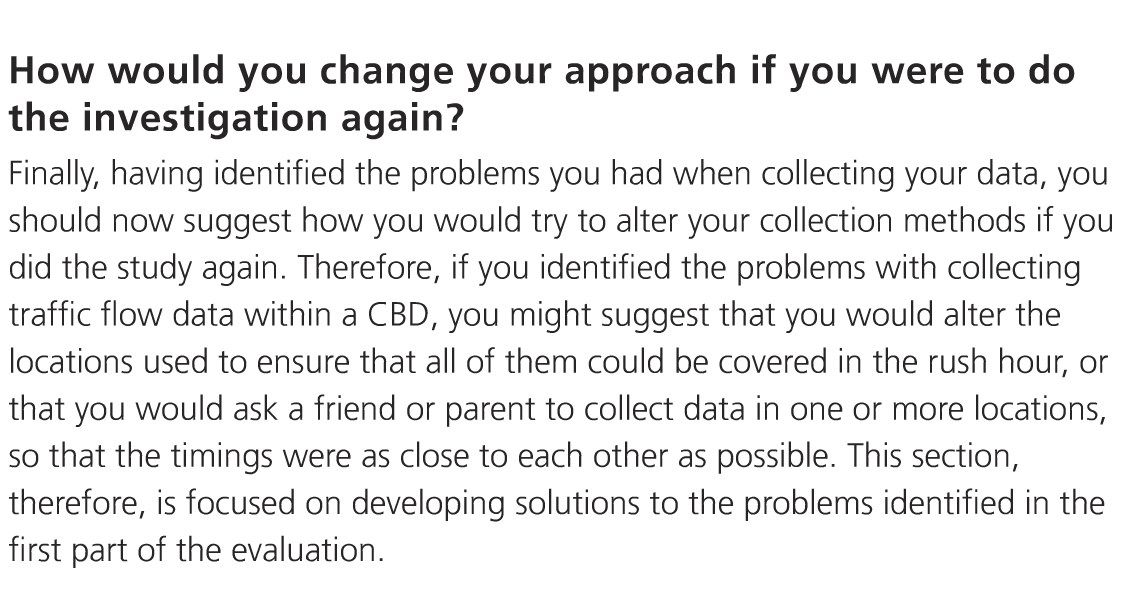 Examples from BISH: Data collection techniques
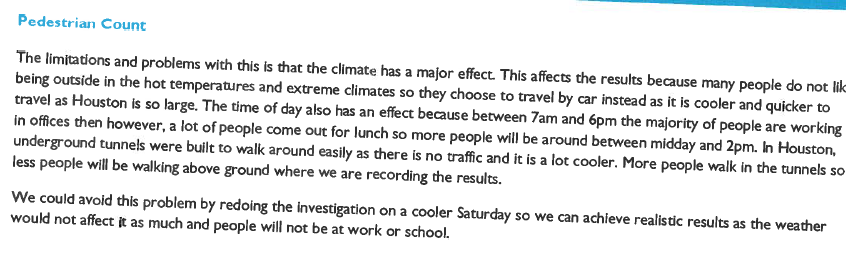 Example from BISH students- data collection
Examples from BISH: The overall conclusion
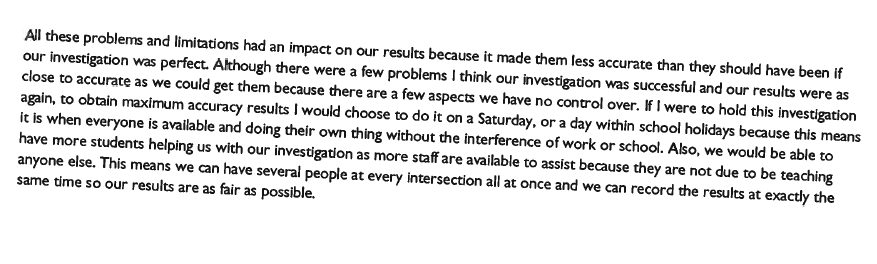 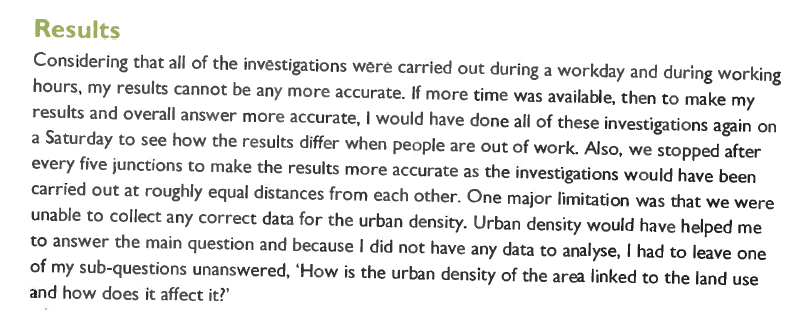 Examples from BISH students- overall conclusion